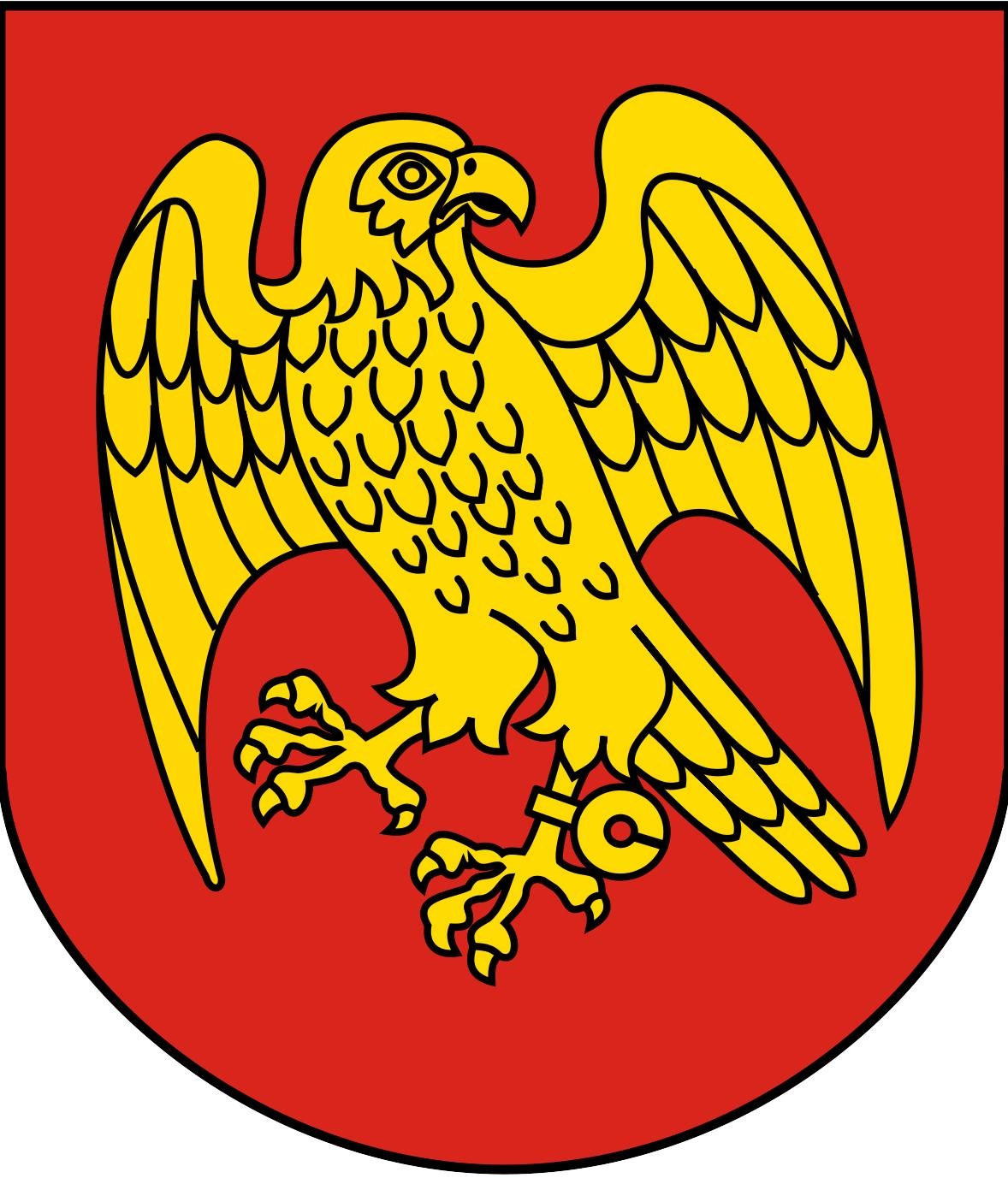 Powiat sokólski
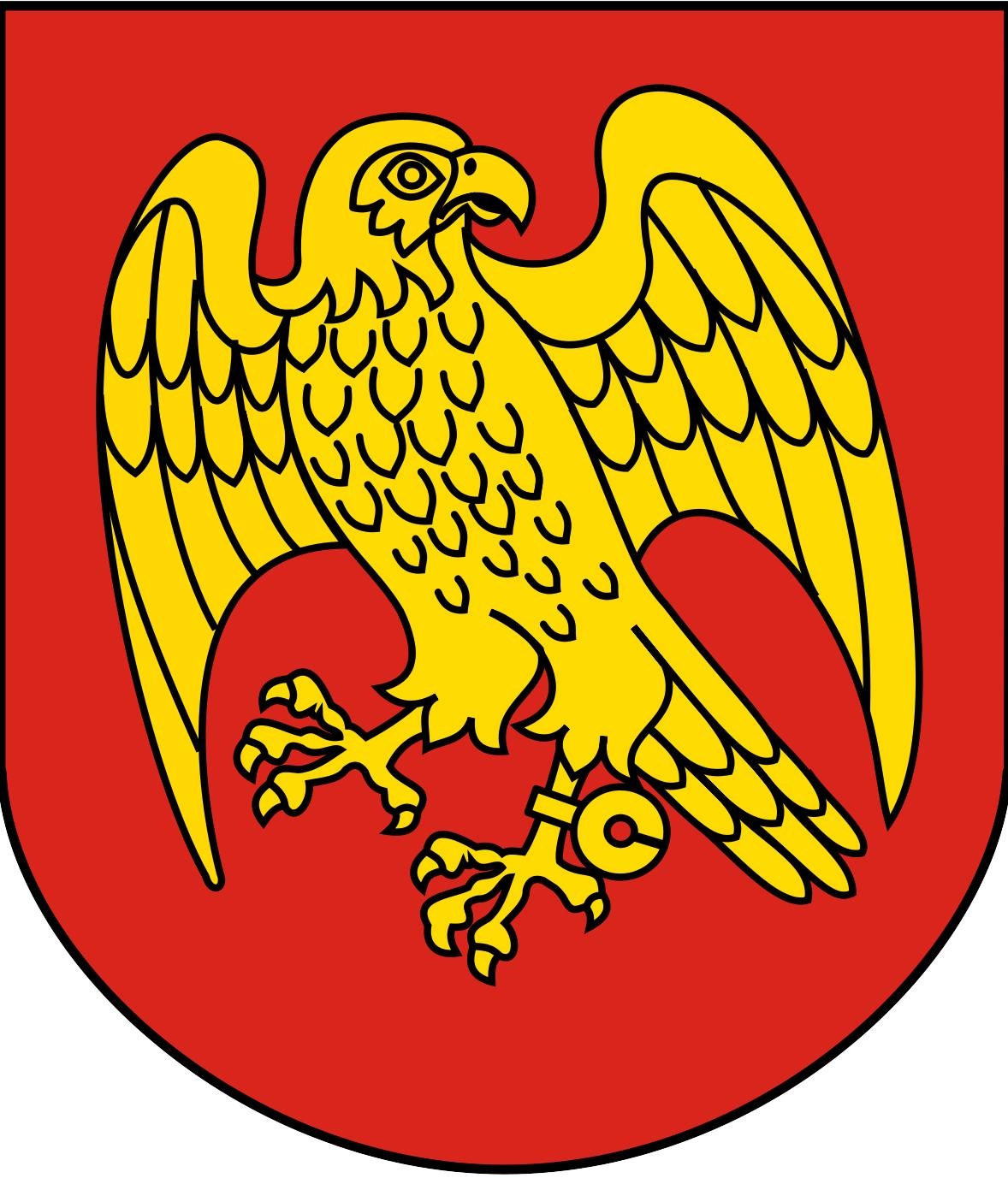 Przepisy prawa
STREFA BEZ PRZESZKÓD
Zgodnie z Rozporządzeniem Ministra Infrastruktury z dn. 24 czerwca 2022 roku (Dz.U. 2022 poz. 1518) w sprawie przepisów techniczno-budowlanych dotyczących dróg publicznych, wydanego na podstawie art. 7 ust. 2 pkt 2 i ust. 3 pkt 2 Ustawy z dn. 7 lipca 1994 prawo budowlane, wydane zostały wytyczne projektowania odcinków dróg publicznych w których czytamy: jeżeli prędkość dopuszczalna na drodze wynosi więcej niż 50 km/h, projektuje się strefy bez przeszkód (rys. 11.1), tj. obszary przylegające do jezdni, których ukształtowanie i zagospodarowanie ograniczają negatywne skutki wypadków i kolizji drogowych związanych z niekontrolowanym zjechaniem pojazdu z jezdni.  Szerokość strefy bez przeszkód wynosi 7 metrów.
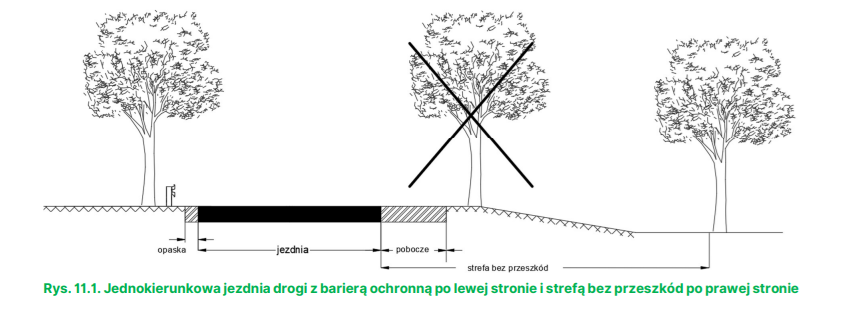 Źródło: Rozporządzenie Ministra Infrastruktury z dn. 24 czerwca 2022 roku
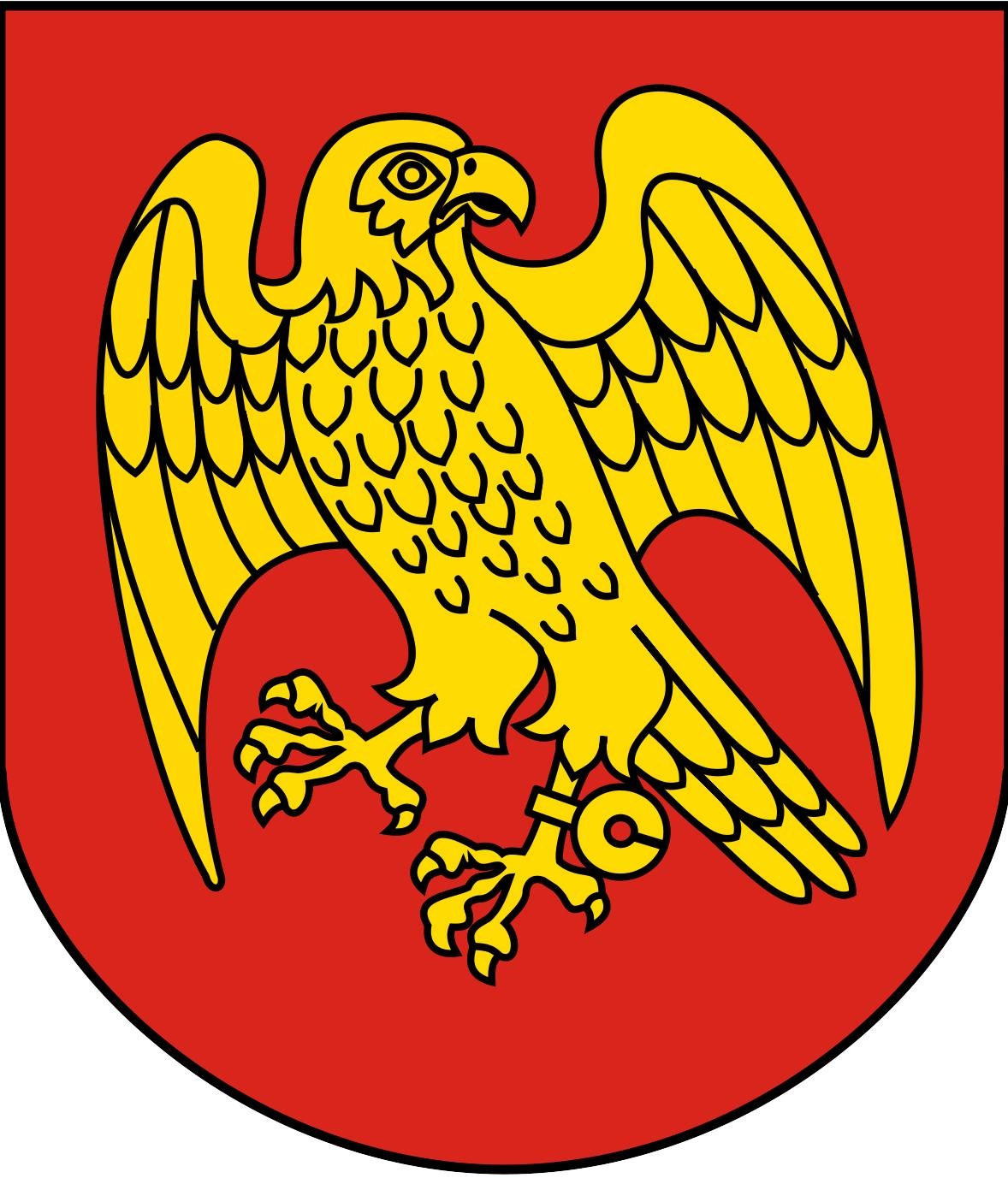 POPRAWA BEZPIECZEŃSTWA W RUCHU DROGOWYM
Powiat Sokólski, wsłuchując się w głosy mieszkańców, planuje usunięcie drzew, które zagrażają uczestnikom ruchu drogowego. Usunięte zostaną wyłącznie drzewa w złym stanie fitosanitarnym, mające zdeformowane pnie, wady budowy i liczny posusz w koronach. Wiele egzemplarzy jest całkowicie uschniętych  i obumarłych. 

Większość drzew planowanych do usunięcia to tzw. samosiejki -  osiki, topole, wierzby. Porastają pobocza dróg i skarpy – podważają asfalt i powodują zagrożenie dla kierujących. Znacząco zawężają pas drogowy, utrudniają widoczność, uniemożliwiają budowę nowych dróg, na które tak bardzo czekają mieszkańcy.
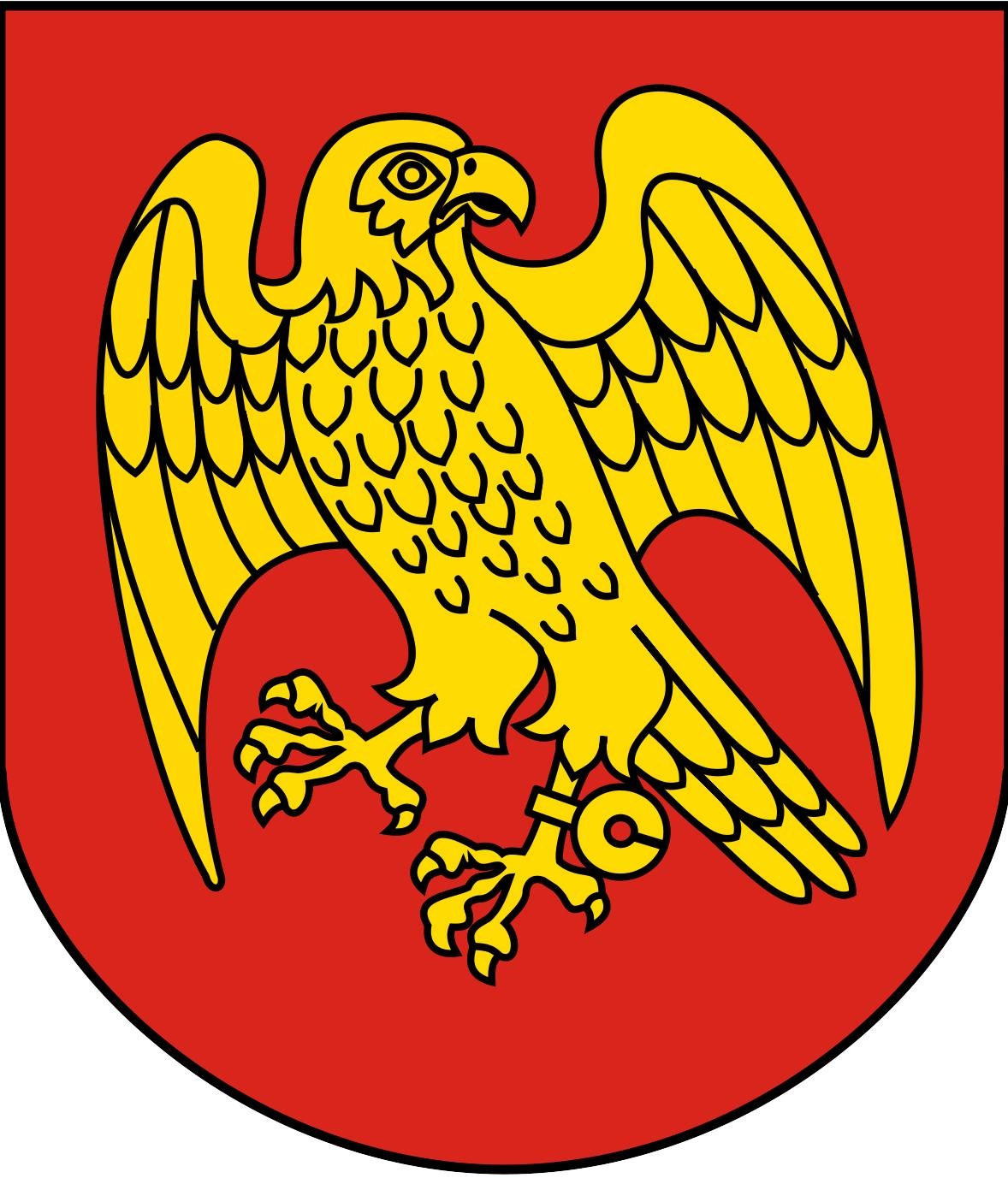 WIERZCHLESIE
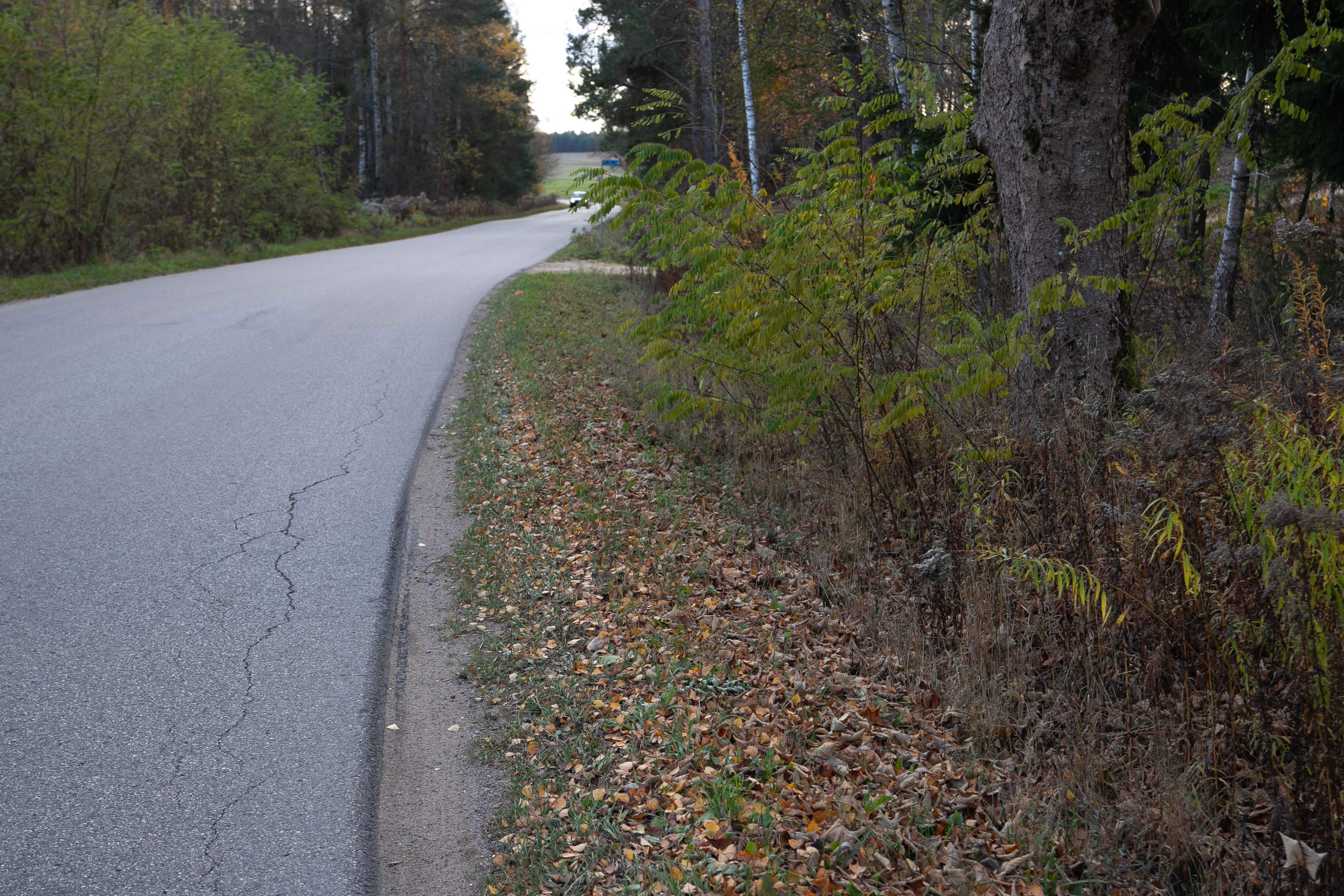 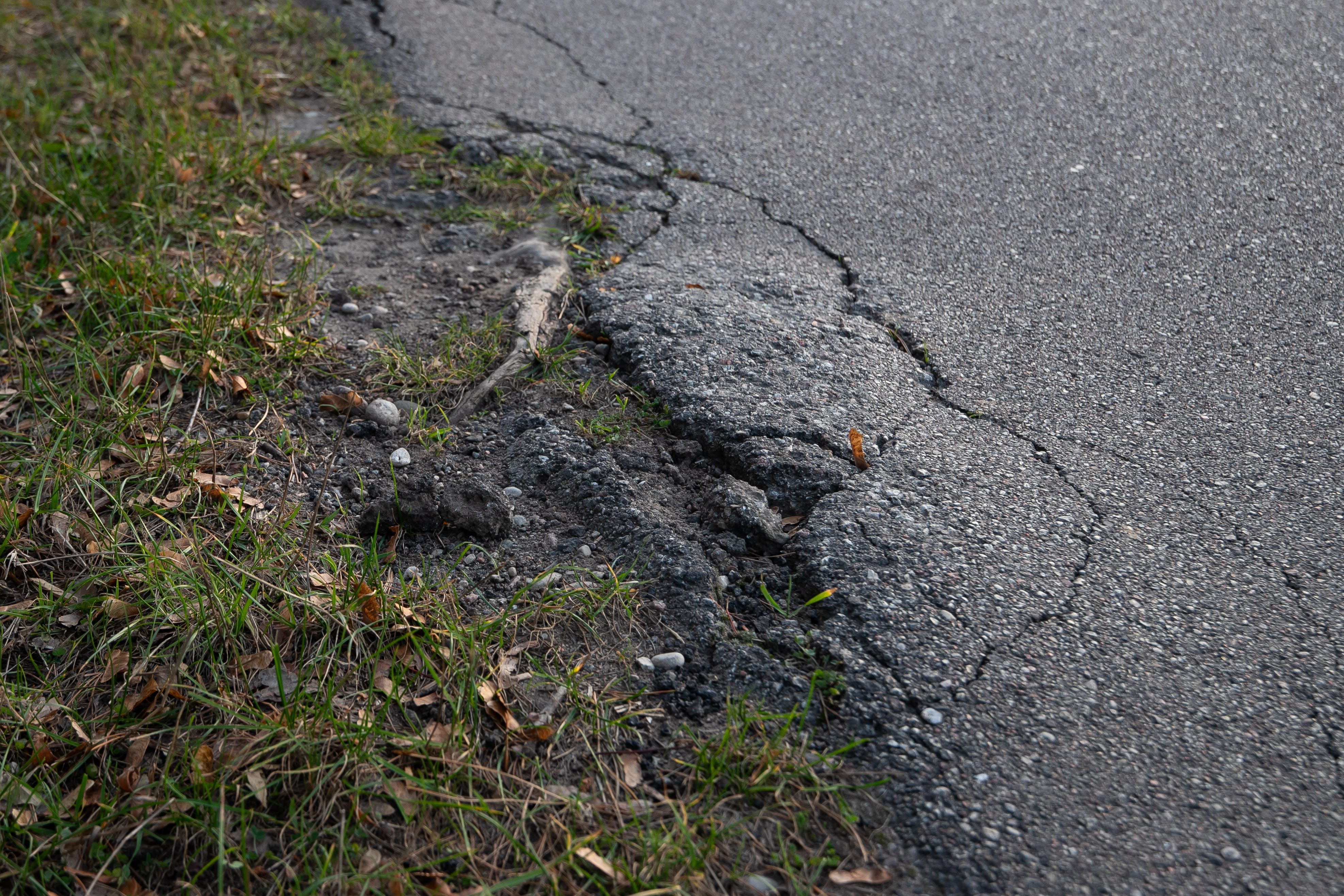 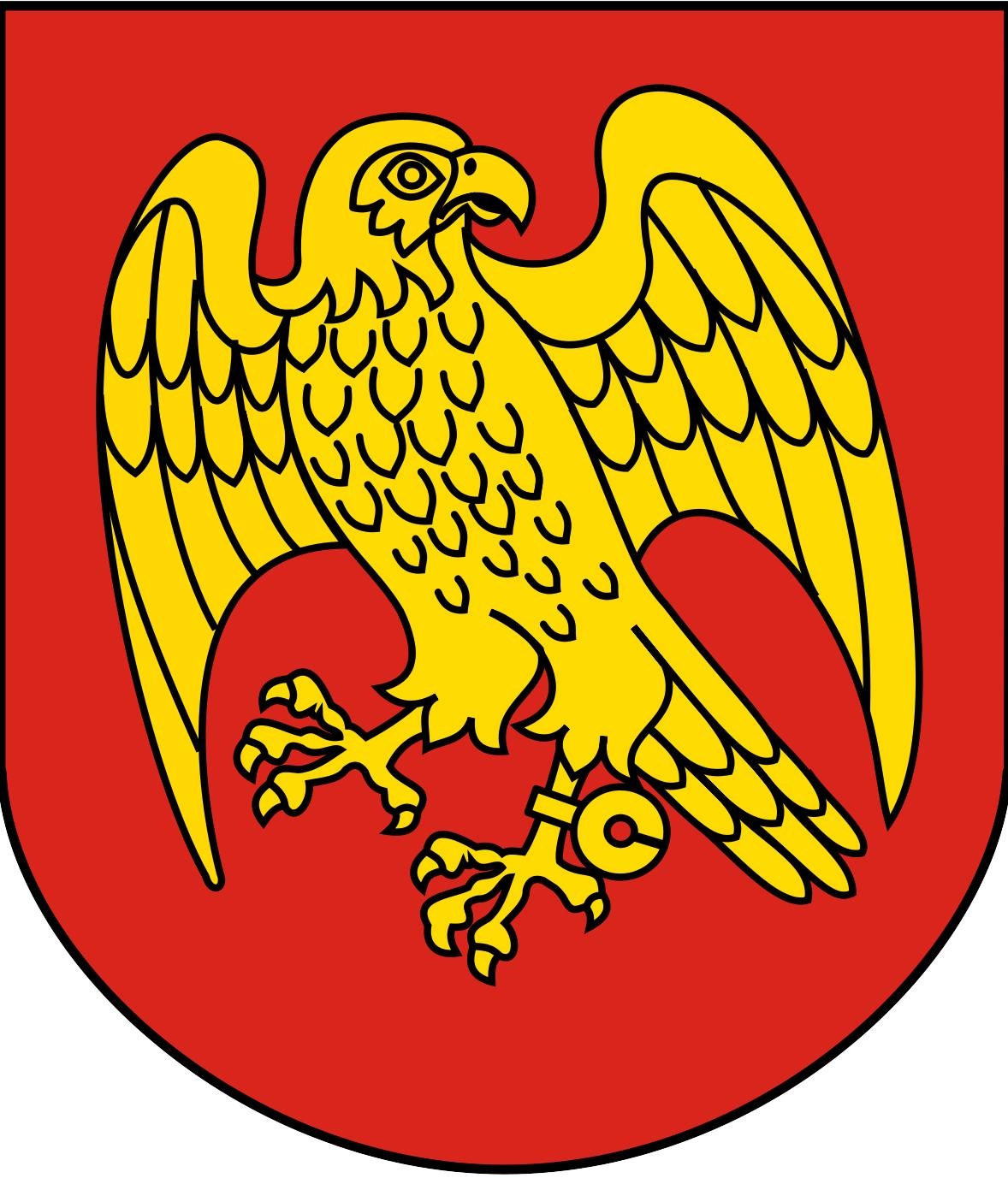 zALESIE
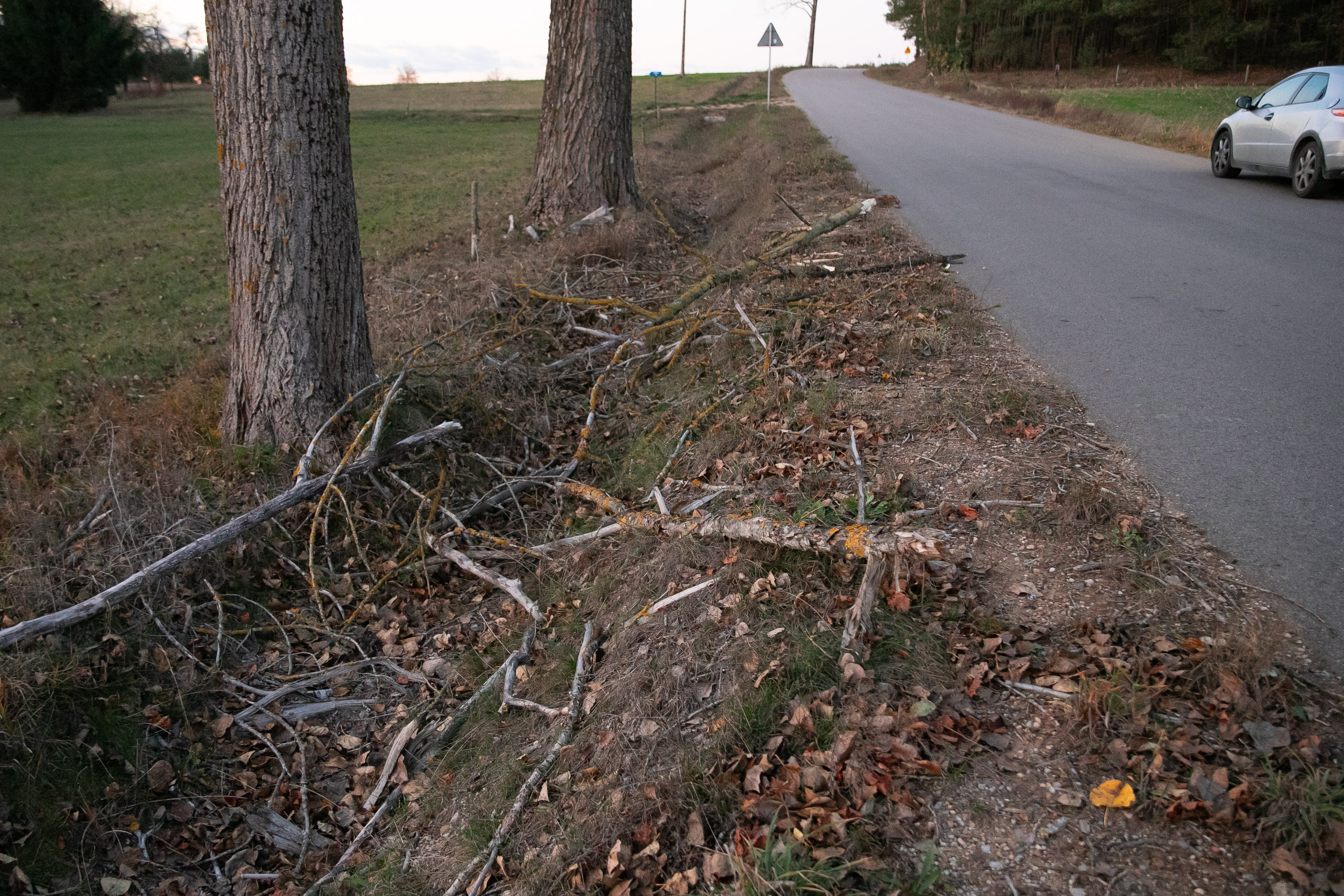 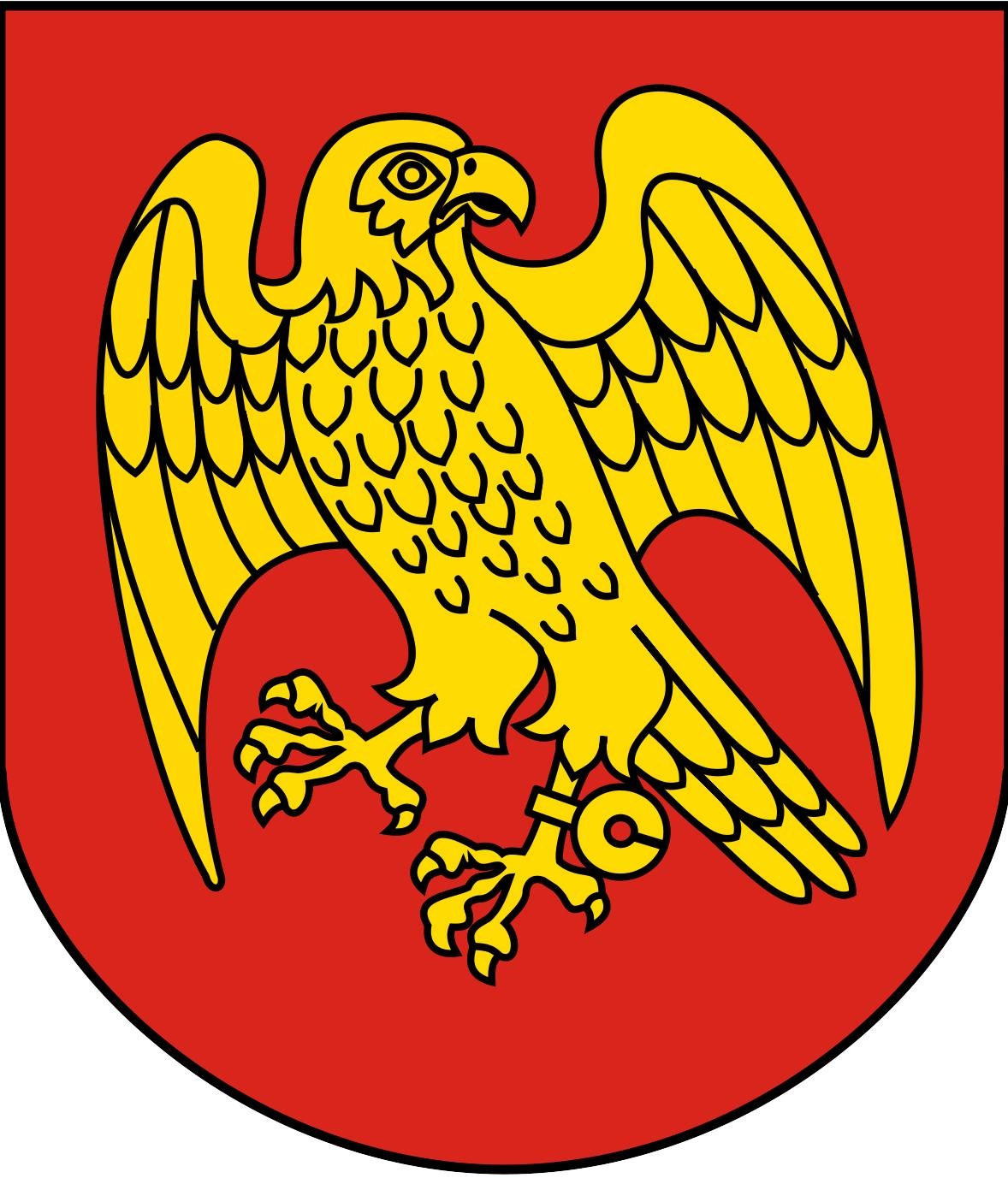 zALESIE
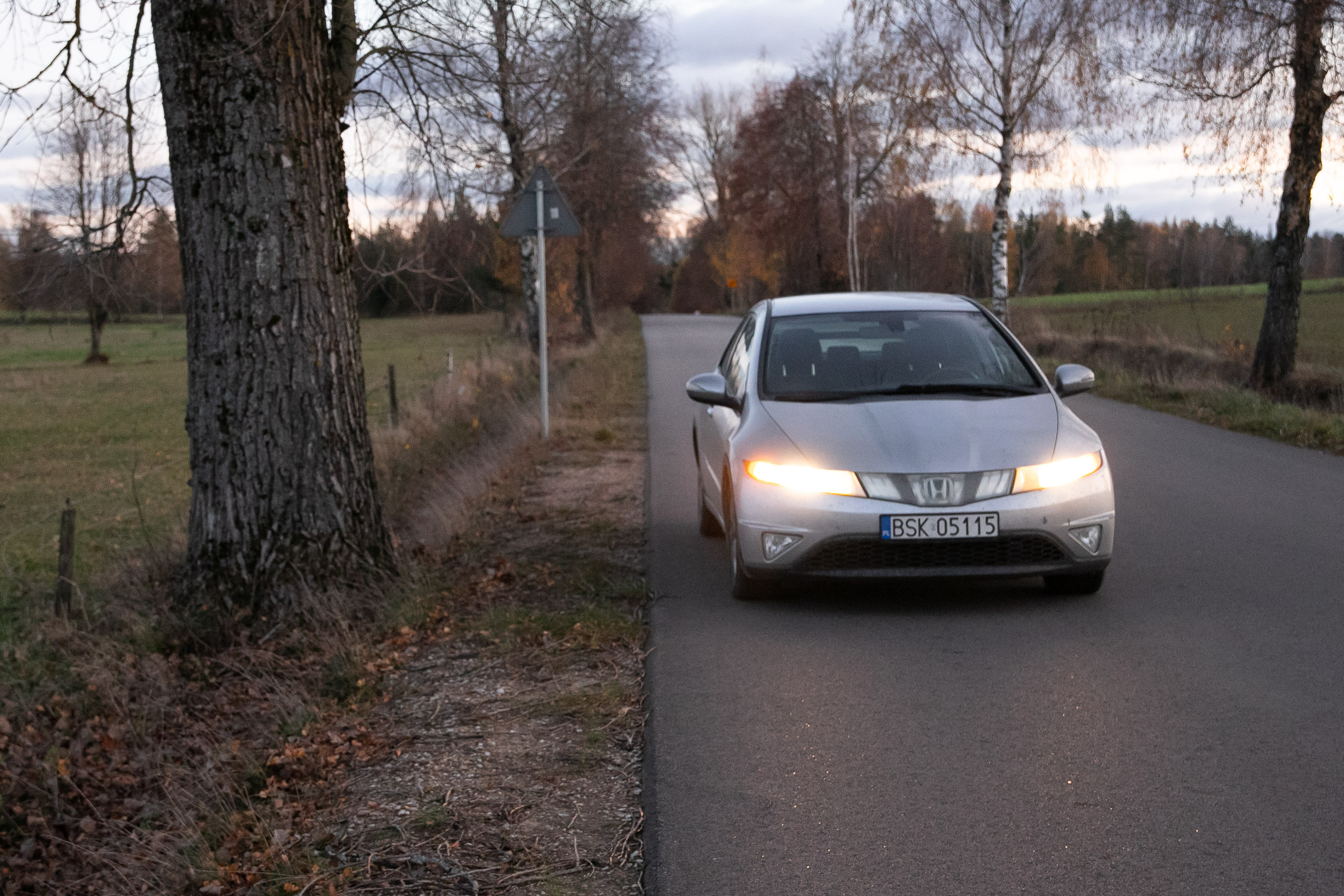 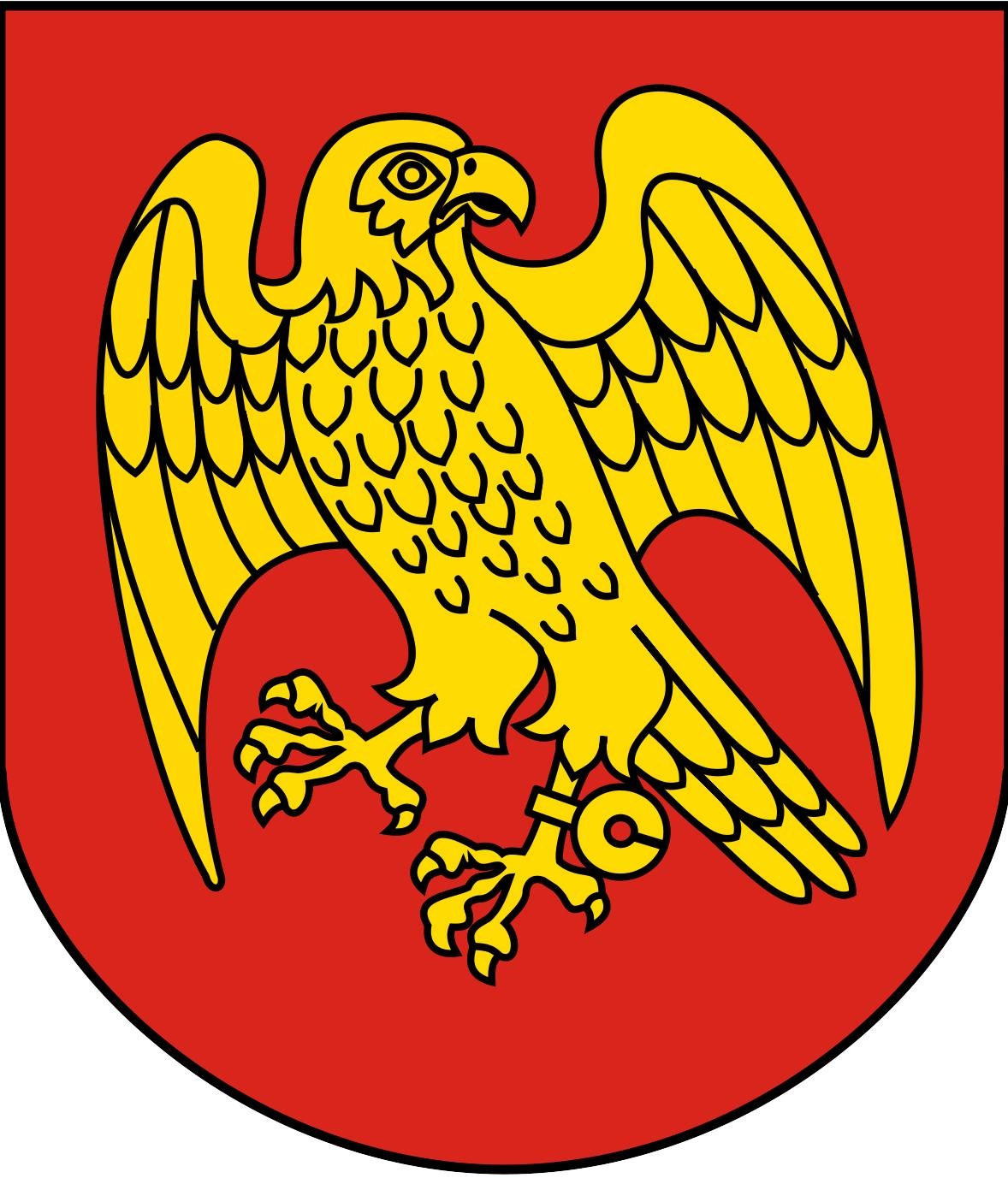 Ul. Kresowa w Sokółce
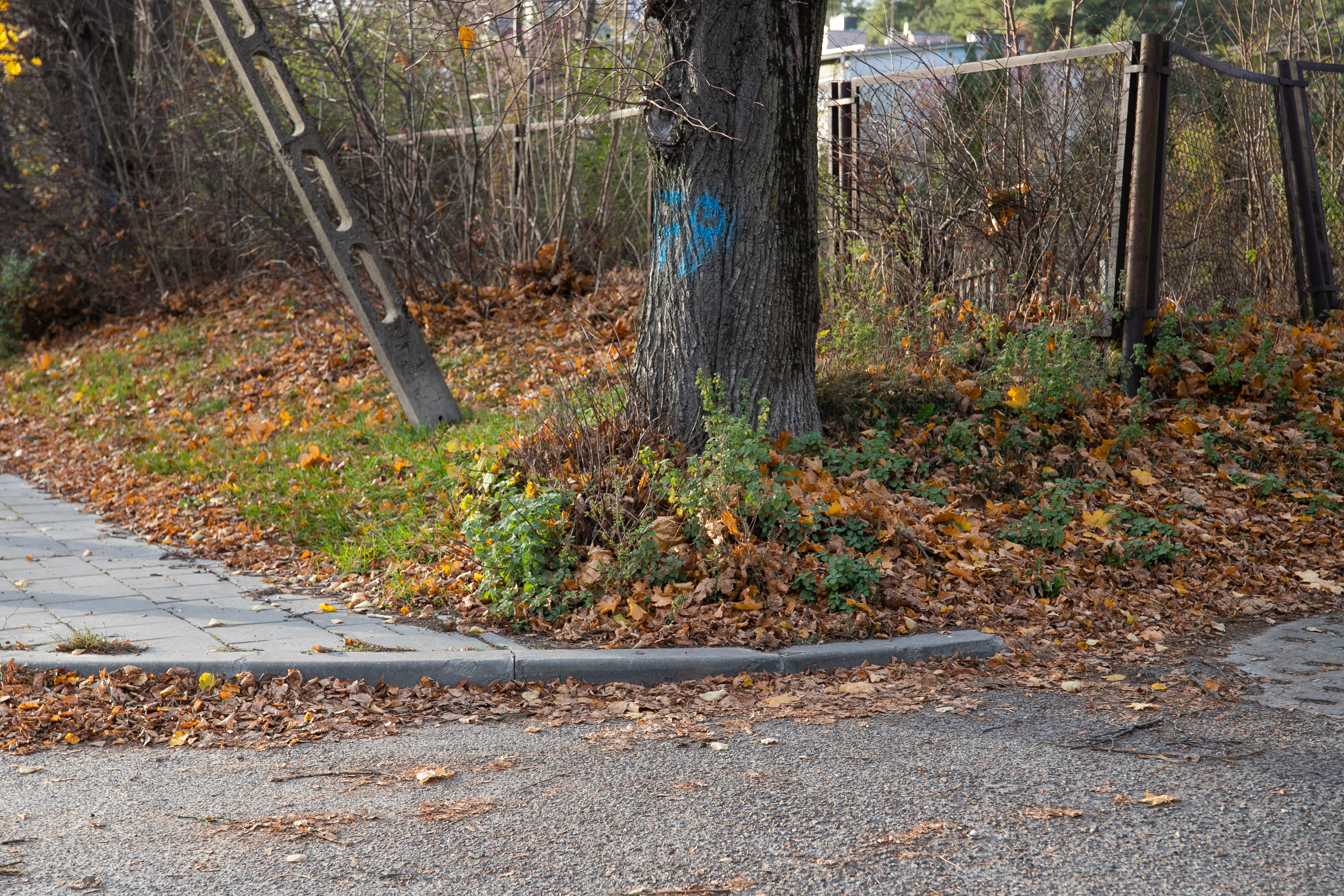 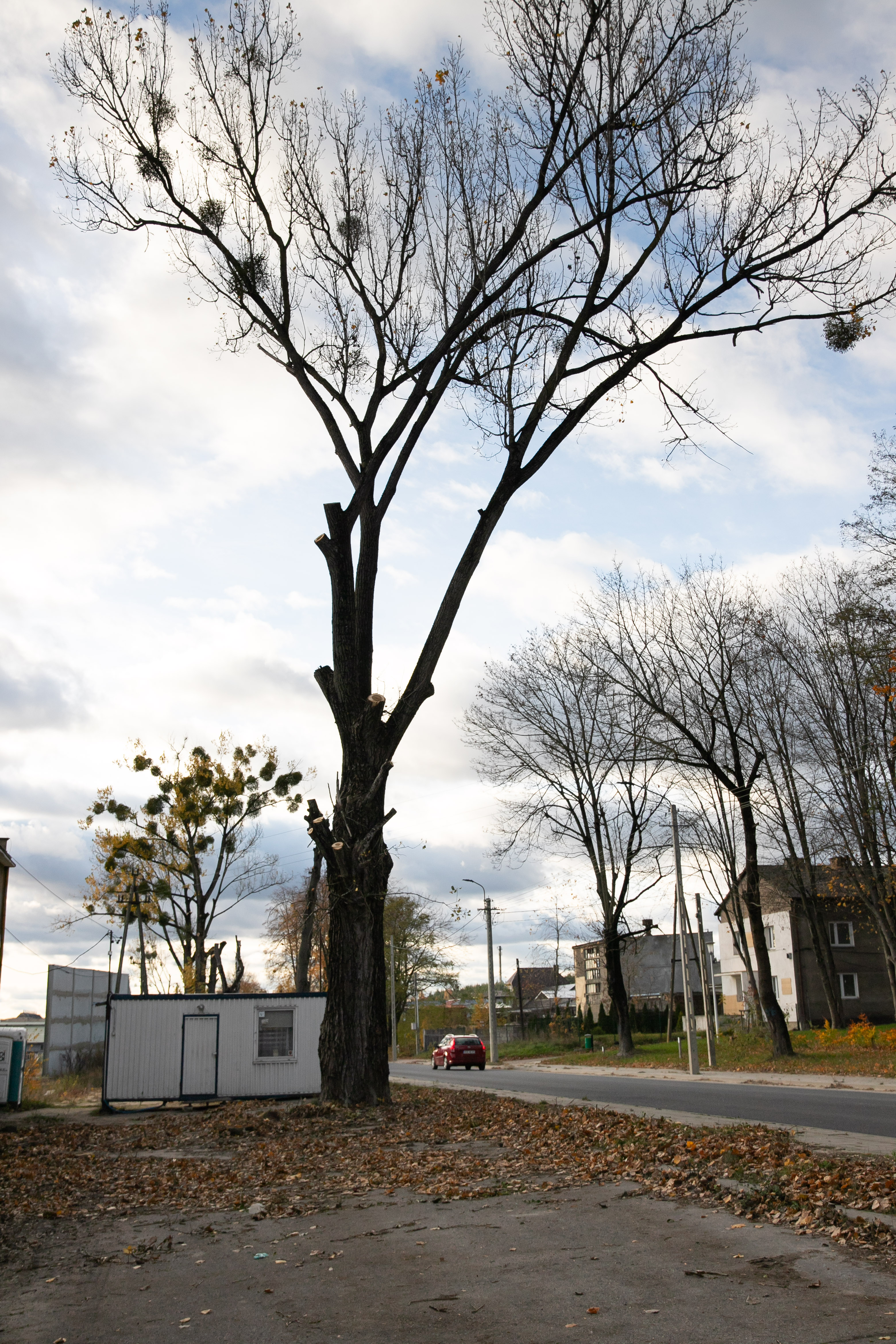 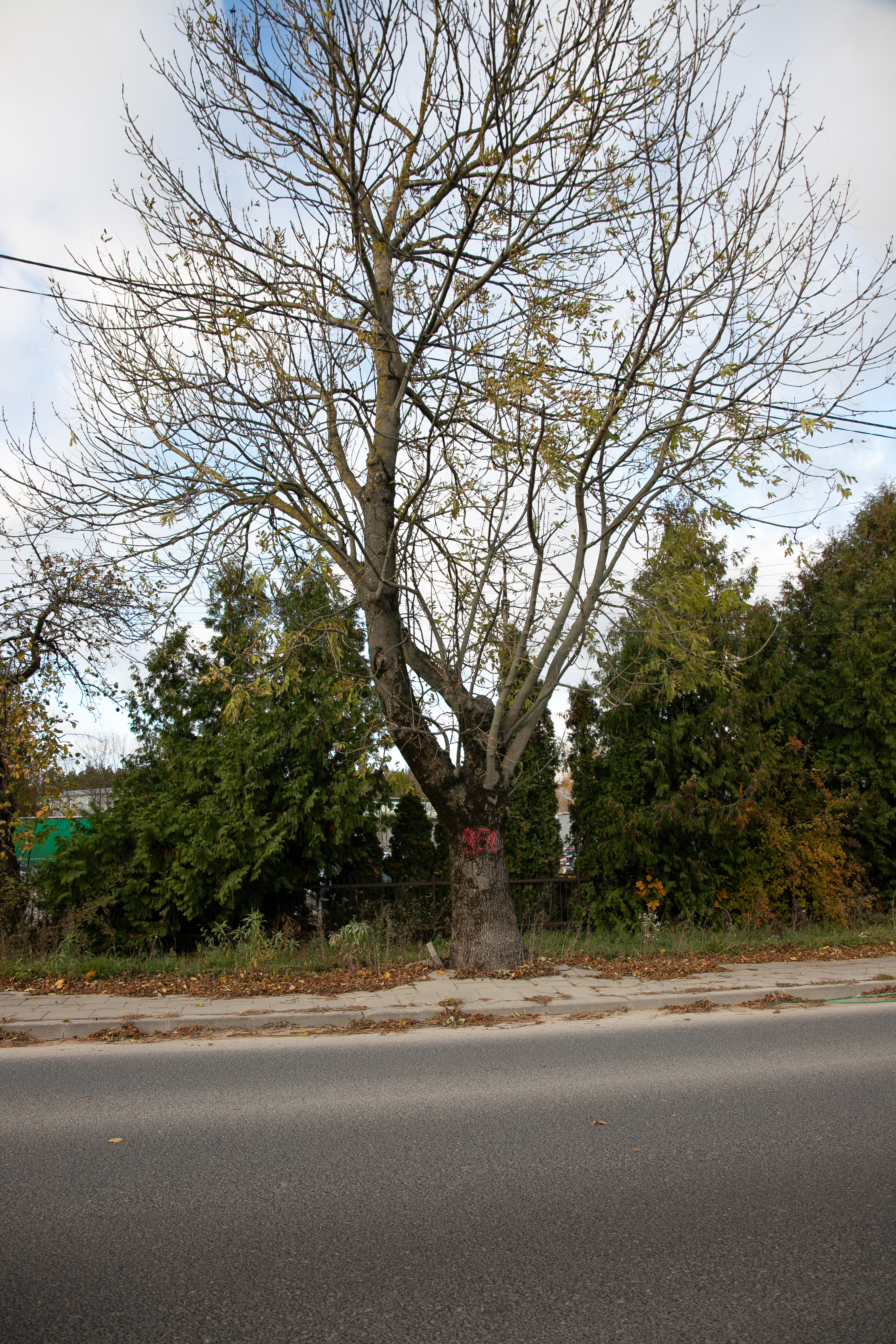 DZIAŁANIA SAMORZĄDÓW GMINNYCH W ZAKRESIE USUWANIA DRZEW I-X 2024
Źródło: Powiat Sokólski
DZIAŁANIA SAMORZĄDÓW GMINNYCH W ZAKRESIE USUWANIA DRZEW W 2023 roku
DZIAŁANIA SAMORZĄDÓW GMINNYCH W ZAKRESIE USUWANIA DRZEW W 2022 roku
Źródło: Powiat Sokólski
DZIAŁANIA SAMORZĄDÓW GMINNYCH W ZAKRESIE USUWANIA DRZEW W 2021 roku
Źródło: Powiat Sokólski
PRIORYTETEM POWIATU SOKÓLSKIEGO JEST OCHRONA ZDROWIA I ŻYCIA LUDZI
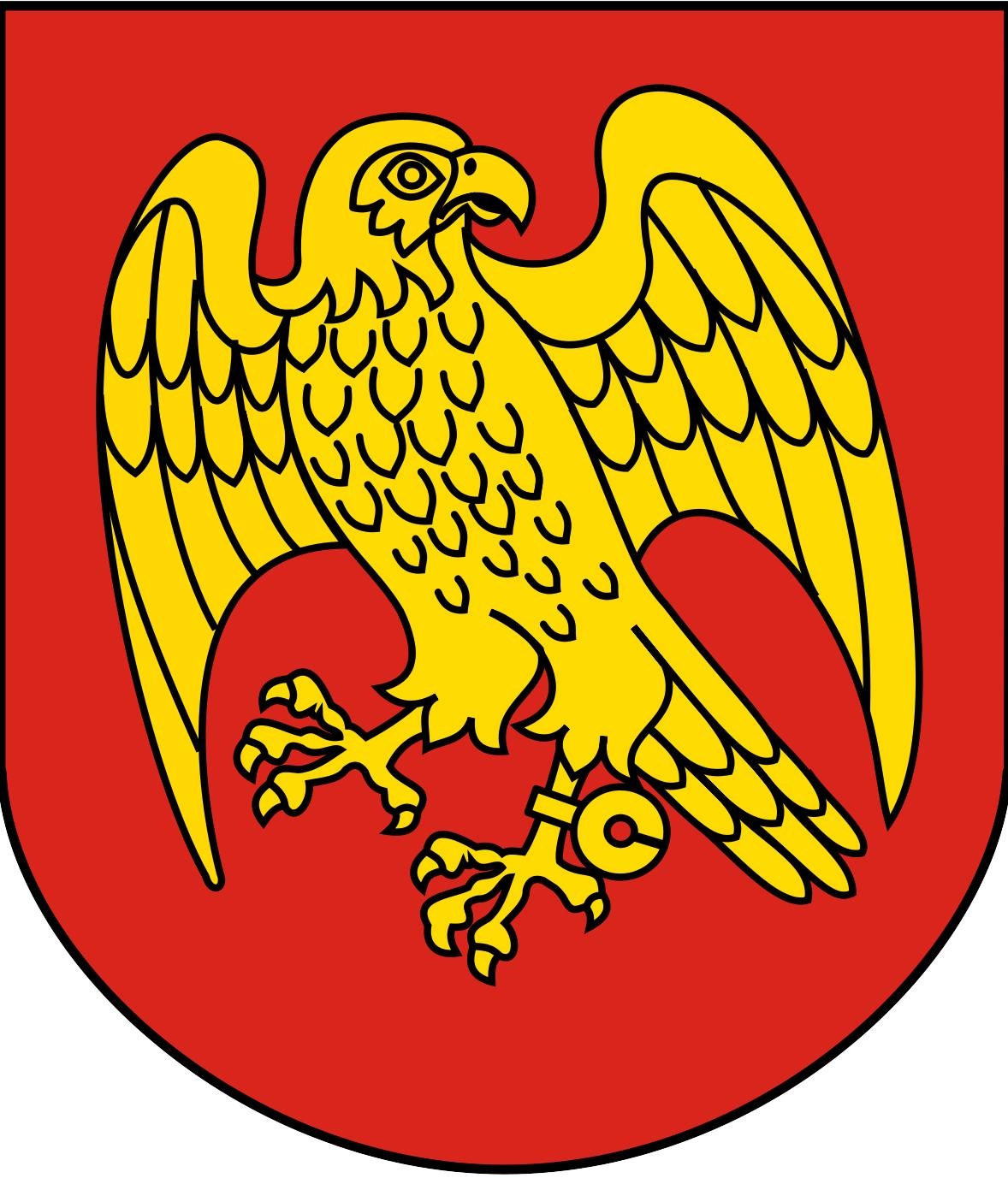 statystyki dotyczące wypadków związanych z najechaniem na drzewo w latach 2019–2023
2019 rok: 1 818 wypadków z najechaniem na drzewo, w wyniku których zginęło 421 osób, a 2 226 zostało rannych. 
2020 rok: 1 524 wypadki, 396 ofiar śmiertelnych, 1 752 rannych. 
2021 rok: 1 383 wypadków, 331 zgonów i 1 558 rannych. 
2022 rok: 1 245 wypadków, 298 ofiar śmiertelnych, 1 402 rannych. 
2023 rok: 1 025 wypadków, 306 ofiar śmiertelnych, 1 108 rannych.




Źródło:  Wypadki drogowe w Polsce, Komenda Główna Policji
Zalesienia działek rolnych w ramach PROW  na lata 2019-2024
Inwestycje drogowe w powiecie sokólskim w latach 2014-2023
Wybudowano ponad 340 km dróg za kwotę ponad 440 mln zł.
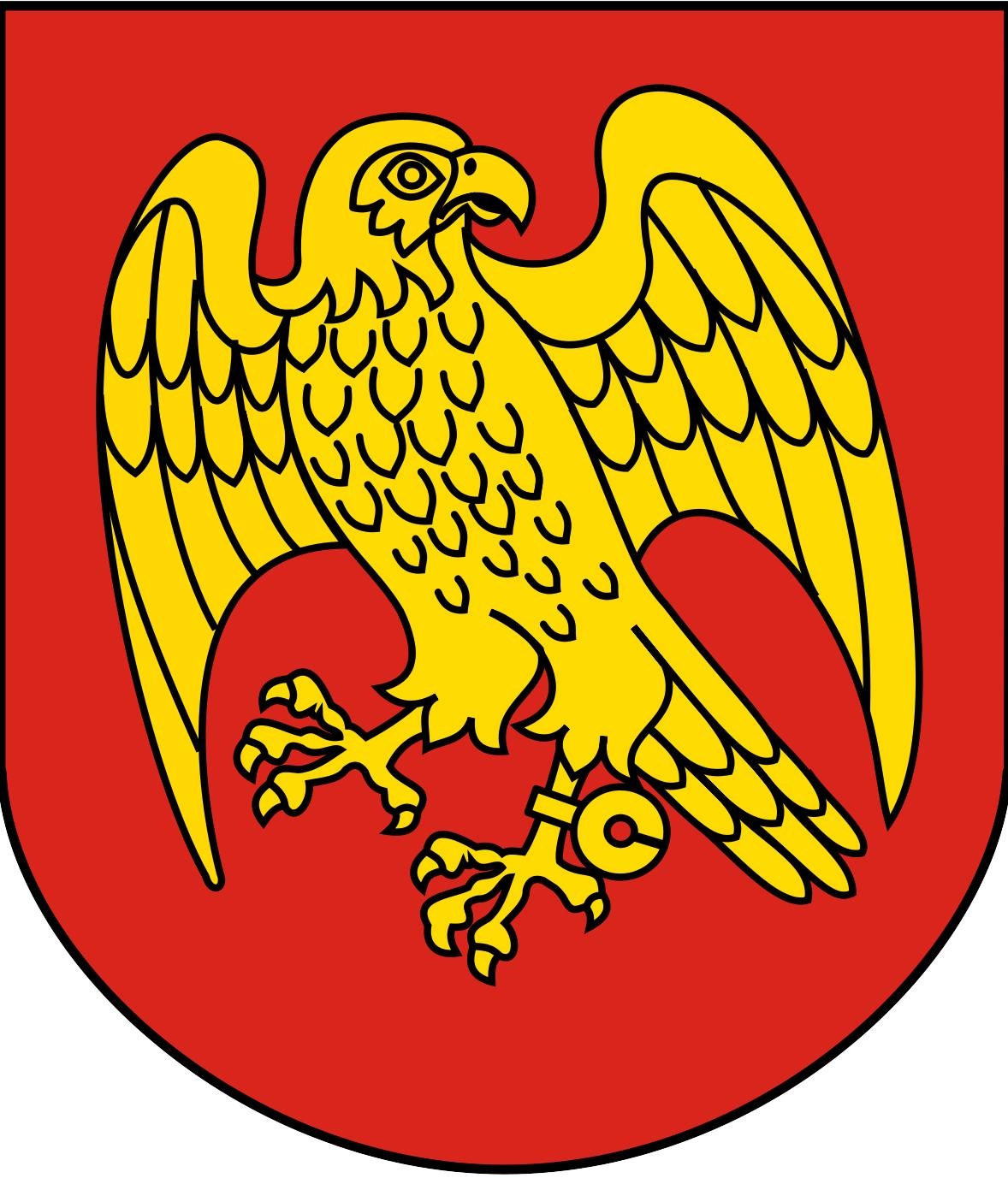 Dziękujemy za uwagę